Rocky, Resilience, and Me: Reflections of a Doctoral Student
Committee Members:
      
      Chair, Dr. Tom Hisiro, Ed.D.
      Dr. Eugenia Damron, Ed.D.
      Dr. Charles Bethel, Ed.D.
      Dr. Edna Meisel, Ed.D. 

	Qualifying Assessment
	December  7, 2017
Lisa Hildebrand
Life's not about how hard of a hit you can give, it's about how many you can take, and still keep moving forward.
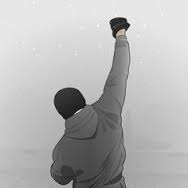 Rocky Balboa
Introduction
Doctoral student in Educational Leadership
  Public K – 12 Education

Certified to teach Social Studies grades 5 – Adult


Certified to teach Special Education (multicategorical)  Pre - K - Adult
  Autism Certification

Interested in researching the motivational and attrition factors for teachers in rural Appalachia
Becoming a Doctoral Student and Surviving
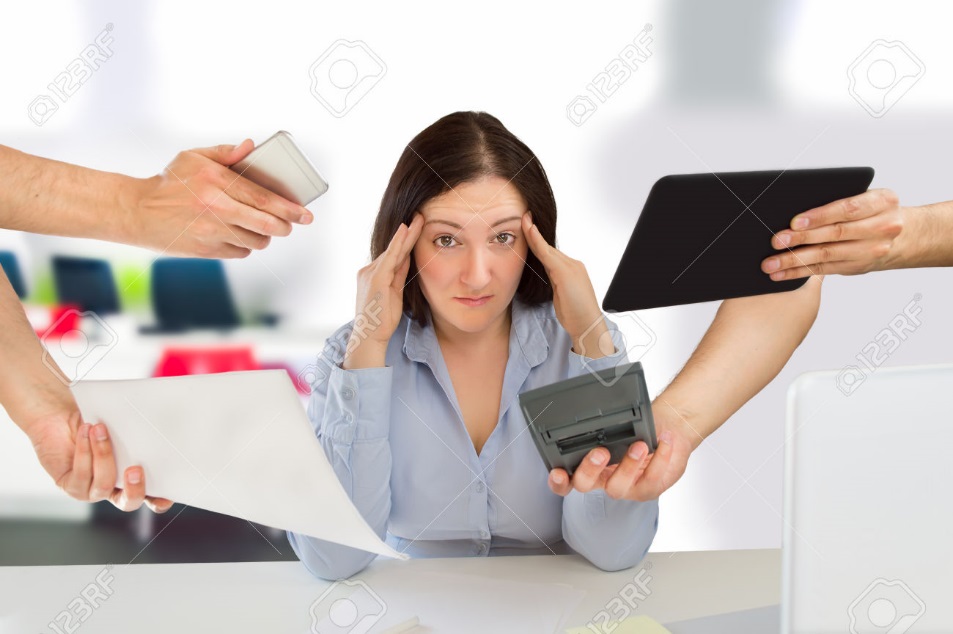 Family
Writing
Work
LS 705!
Cohort Experience
Supportive intimate community enhanced academic learning


Numerous opportunities to collaborate with peers


Provided a curriculum of real-world experiences comprised of diverse backgrounds in leadership roles
Selected Coursework                             Leadership
LS 710 – Principals of LeadershipIdentified the features of the major theories and models of leadershipDiscovered and developed my leadership style-which is servant and transformational leadership 
LS 710 Assignment 5.docx LS 705 – Administrative Theory and  LS 707 - Ethical Theories        Gained deeper understanding of the application of ethical and administrative theories pertaining to schools and industry
LS 707 PROJECT CLASS PRESENTATION.docx
Selected CourseworkResearch
LS 703 – Research Design  & EDF 711 - Survey Research 
             Gained understanding of critical thinking and how to develop a   		 survey
LS 703 Research Proposal (Lisa Jeanette Hildebrand).docx

EDF 517 – Statistical Methods and LS 776- Computer Analysis
                Vastly increased my confidence and competency in math and 
                in statistical concepts
EDF 517 ASSIGNMENT 7 Part B Food Study.xlsx

LS 745 – Higher Education Law
LS 745 Case Brief 6.docx
Other Professional/Academic Pursuits
Course Development 
    LS 780: Leadership of Special Populations 
    Collaborated with Dr. Damron to create and develop 
    course for principals encompassing special education law
LS 780 8-2-16 Class Agenda.docx

Co-Teaching
    LS 610: School Improvement  
    Assisted Dr. Damron in teaching principal preparation
    course and learned Blackboard
Scholarship Activities
Qualtrics  Surveys (Summer 2016) 
Collaborated with Drs. Bethel, Stroebel, Campbell, and Ms. Gregg McAllister
      
   Annual Doctoral Seminar (2017)
Served on the doctoral committee co-facilitator with Dr. Meisel “Meet the Faculty” session
Additional Scholarship Activities
SRCEA Conference, Charleston, WV (2016) 
 Why Don’t Parents Participate? Educator  Perspectives				co-presented with Dr. Damron
     SRCEA 2016 Proposals Hildebrand-Damron Portfolio.docx

  Why K-12 Educational Outcomes and Education Matter in Rural    	  	 States
       co-presented with Dr. Bethel
MU SRCEA CONFERANCE Why K-12 Educational Outcomes and Culture.pptx

SRCEA Conference, New Orleans, LA (2017)
Depth of Understanding
Public School Administration
    Increased knowledge and theoretical alignment to educational  
    administration

Research and Supporting Classes
     IRB process      
     SPSS

Doctoral Seminars
     Deepened understanding of the doctoral process
Moving Forward
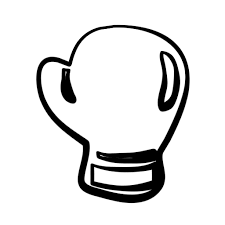 Collaboration
Research
Depth of Knowledge
Scholarship
Thank You
My Committee Members
       - Committee Chair, Tom Hisiro, EdD.
       - Charles Bethel, EdD.
       - Eugenia Damron, EdD.
       - Edna Meisel, EdD. 
  Faculty and Doctoral Cohort
  My Family and Sherman High Faculty
Continue
Continue
Continue